Повышение квалификации
Широбокова Ирина Геннадьевна

Воспитатель МДОУ детского сада «Росинка»
г. Мышкин
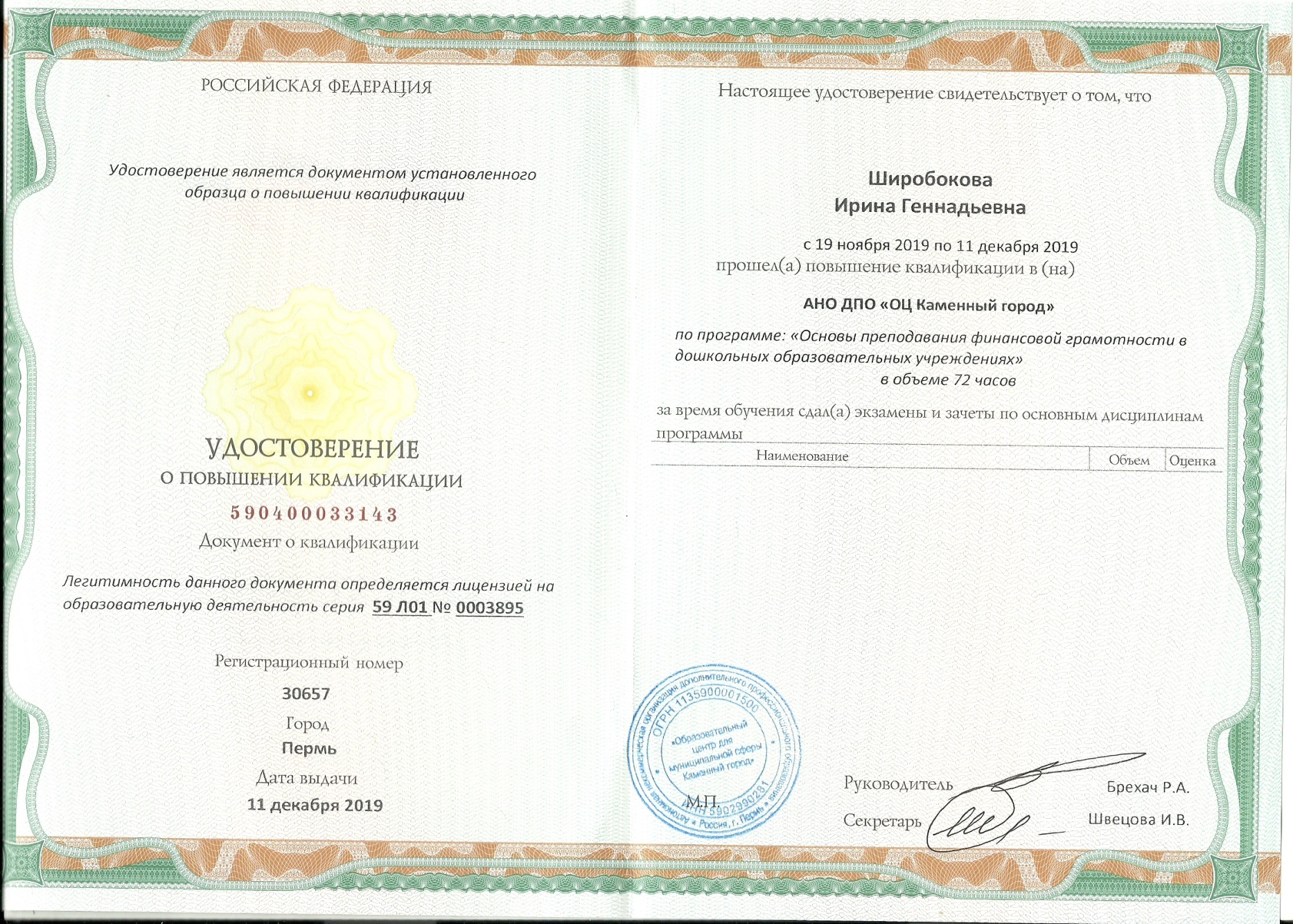 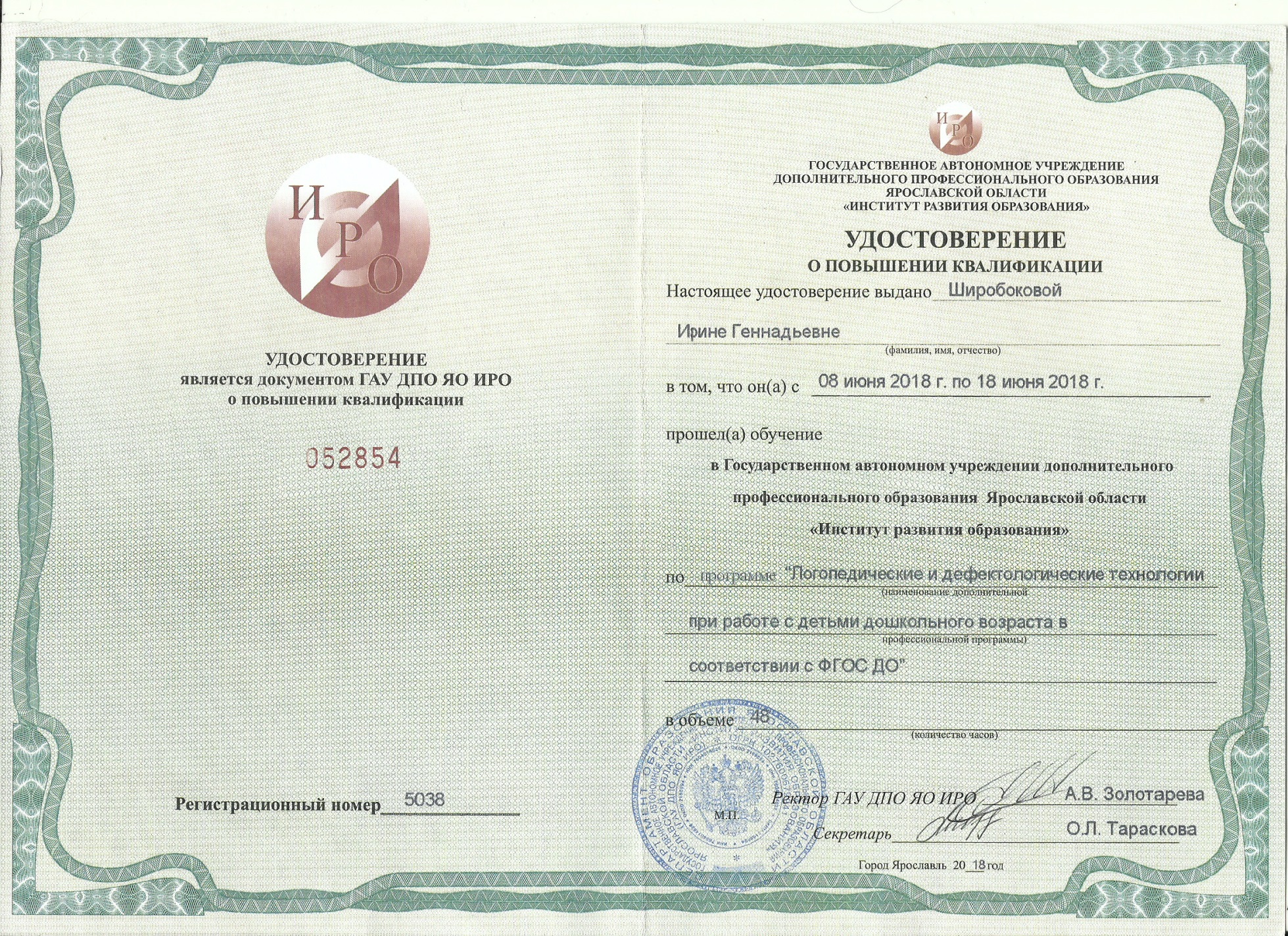 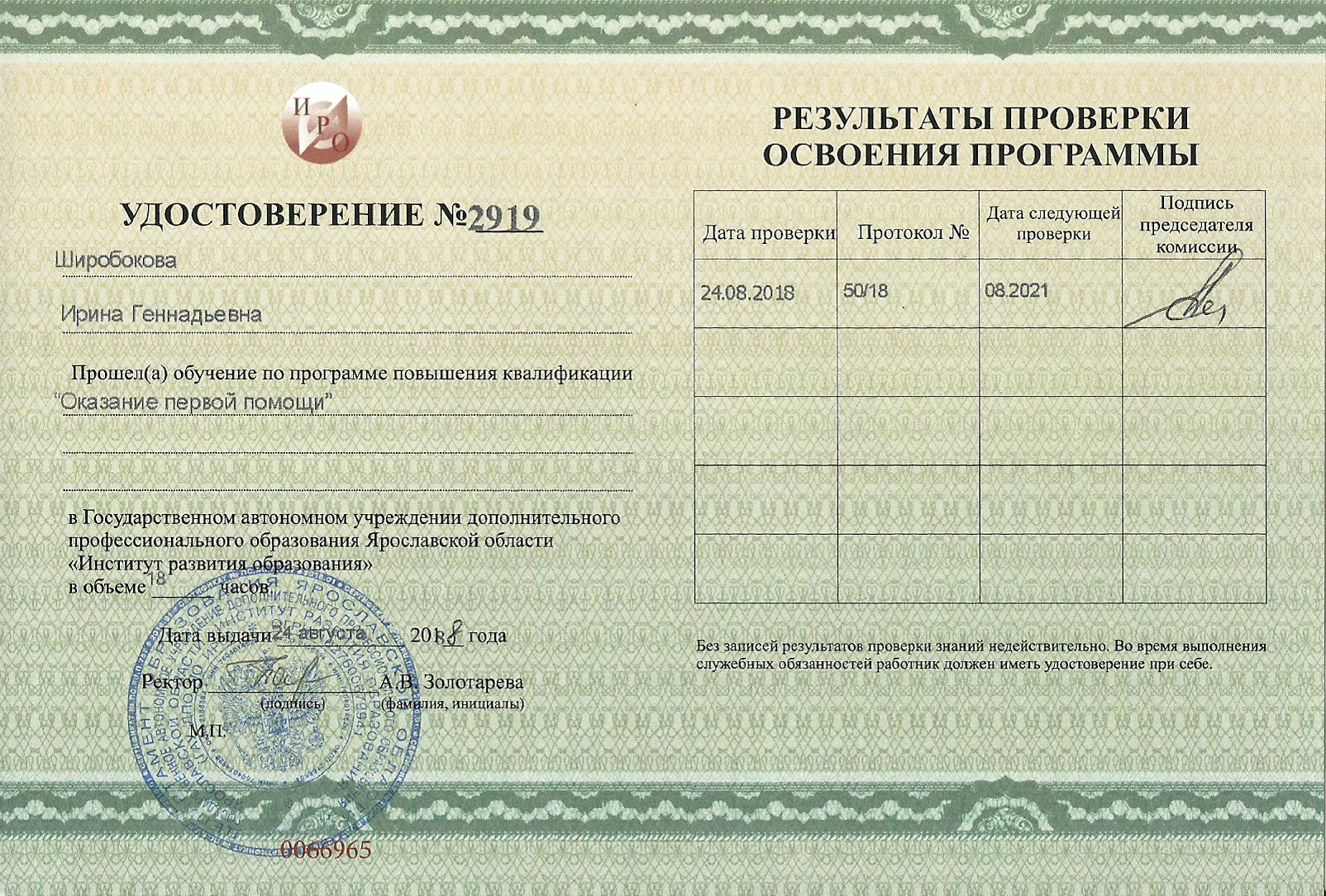